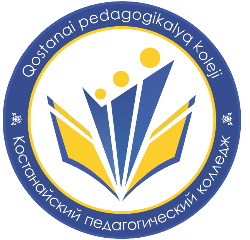 КГКП «Костанайский педагогический колледж» 
Управления образования акимата Костанайской области
Информация для молодого педагога
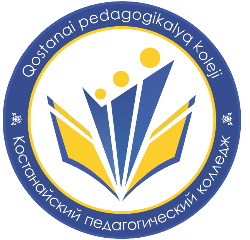 КГКП «Костанайский педагогический колледж» 
Управления образования акимата Костанайской области
Прием на работу осуществляется на конкурсной основе, согласно приказа Министра образования и науки Республики Казахстан от 21 февраля 2012 года № 57 «Об утверждении Правил конкурсного замещения руководителей государственных организаций среднего, технического и профессионального, послесреднего образования и конкурсного назначения на должность руководителей государственных организаций образования, реализующих общеобразовательные учебные программы дошкольного, среднего образования и образовательные программы дополнительного образования».                     l
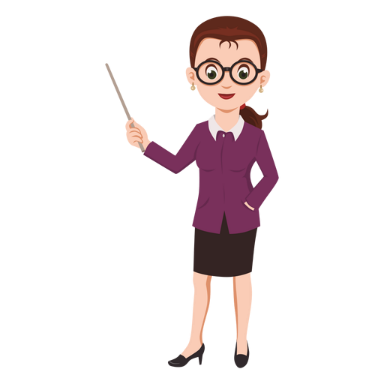 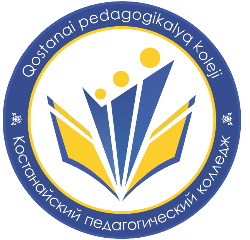 КГКП «Костанайский педагогический колледж» 
Управления образования акимата Костанайской области
Перечень документов, необходимых для участия в конкурсе:1) заявление об участии в конкурсе с указанием перечня прилагаемых документов по форме согласно приложению 10 к настоящим Правилам;2) документ, удостоверяющий личность либо электронный документ из сервиса цифровых документов (для идентификации);3) заполненный личный листок по учету кадров (с указанием адреса фактического места жительства и контактных телефонов – при наличии);4) копии документов об образовании в соответствии с предъявляемыми к должности квалификационными требованиями, утвержденными Типовыми квалификационными характеристиками педагогов;5) копию документа, подтверждающую трудовую деятельность (при наличии);6) справку о состоянии здоровья по форме, утвержденной приказом исполняющего обязанности Министра здравоохранения Республики Казахстан от 30 октября 2020 года № ҚР ДСМ-175/2020 «Об утверждении форм учетной документации в области здравоохранения» (зарегистрирован в Реестре государственной  регистрации  нормативных  правовых  актов  под № 21579);
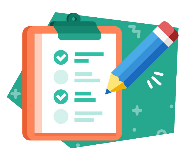 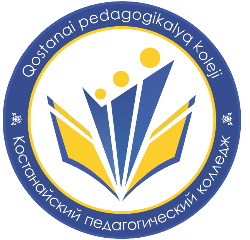 КГКП «Костанайский педагогический колледж» 
Управления образования акимата Костанайской области
Перечень документов, необходимых для участия в конкурсе:7) справку с психоневрологической организации;8) справку с наркологической организации;9) сертификат Национального квалификационного тестирования (далее - НКТ) или удостоверение о наличии квалификационной категории педагога-модератора, педагога-эксперта, педагога-исследователя, педагога-мастера (при наличии); 10) заполненный Оценочный лист кандидата на вакантную или временно вакантную должность педагога по форме согласно приложению 11.Документы, указанные в подпунктах 3), 4), 5) заверяются печатью кадровой службой с места работы или ответственным работником организации образования.
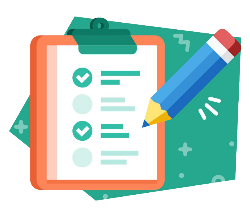 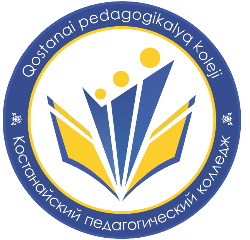 КГКП «Костанайский педагогический колледж» 
Управления образования акимата Костанайской области
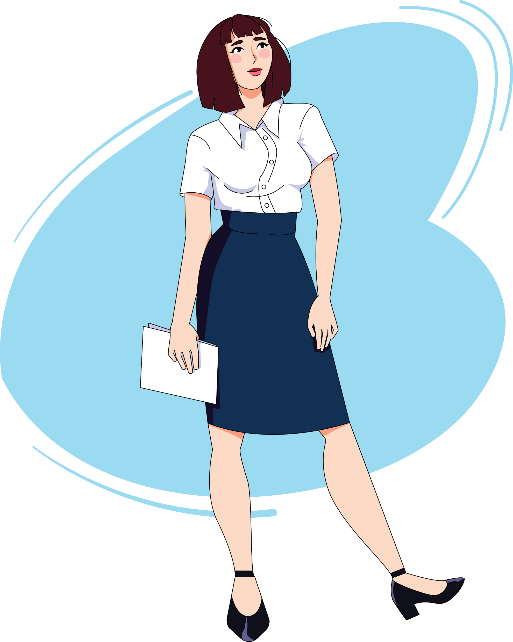 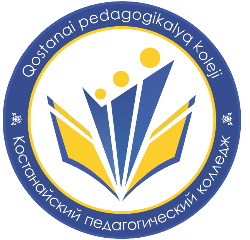 КГКП «Костанайский педагогический колледж» 
Управления образования акимата Костанайской области
Наставничество
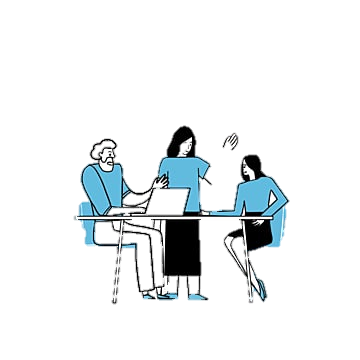 Наставничество - длительный, поэтапный, целенаправленный процесс развития и становления личности молодого учителя, его профессионального и общечеловеческого кругозора, духовности, способствующий его профессиональной адаптации, усилению мотивации к выбранной специальности и профессиональному становлению. Наставничество - особая форма работы с молодыми педагогами, опирающаяся на личностно-ориентированный подход, формирование индивидуального стиля деятельности, реализацию творческого потенциала.
Молодой педагог - получает знания, развивает навыки и умения, компетентности, повышает свой профессиональный уровень и способности; развивает собственную профессиональную карьеру; учится выстраивать конструктивные отношения с коллегами; приобретает информацию о деятельности организации, в которой он работает. Для поддержки молодого педагога за ним закрепляется наставник из числа опытных педагогов высшей квалификации.
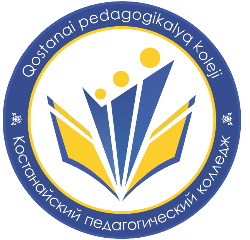 КГКП «Костанайский педагогический колледж» 
Управления образования акимата Костанайской области
Школа молодого педагога
Целью создания ШМП является адаптация начинающих педагогов в коллективе, их самоутверждение и профессиональное становление. 	Задачами деятельности ШМП являются:- обеспечение развития колледжа, формирование педагогической системы, профессионального стиля колледжа;- обобщение передового опыта образования, апробация и внедрение в работу молодых педагогов современных образовательных технологий;- установление отношений сотрудничества и взаимодействия между молодыми специалистами и опытными педагогами;- организация и проведение научно – методической работы по проблемам современного образования, проведение различного уровня методических семинаров, конференций, выставок с привлечением интеллектуального потенциала молодых педагогов.
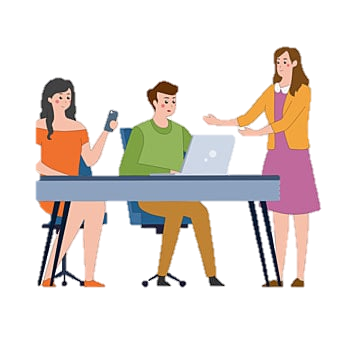 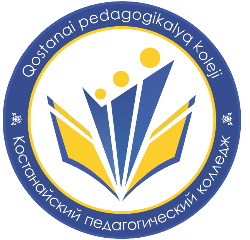 КГКП «Костанайский педагогический колледж» 
Управления образования акимата Костанайской области
Школа молодого педагога
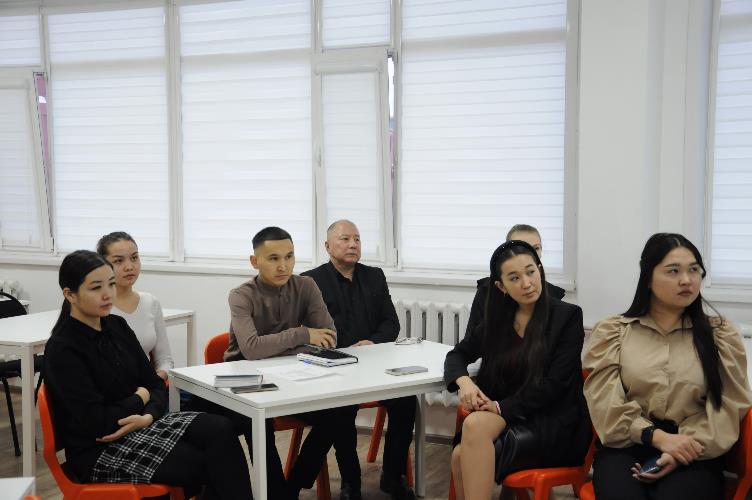 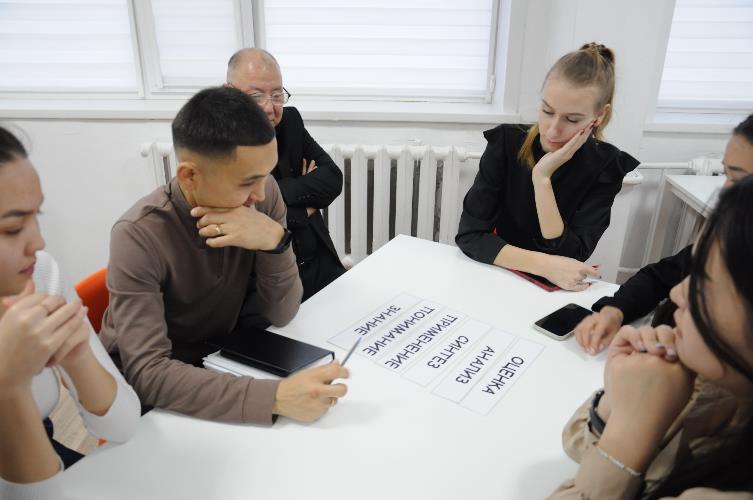 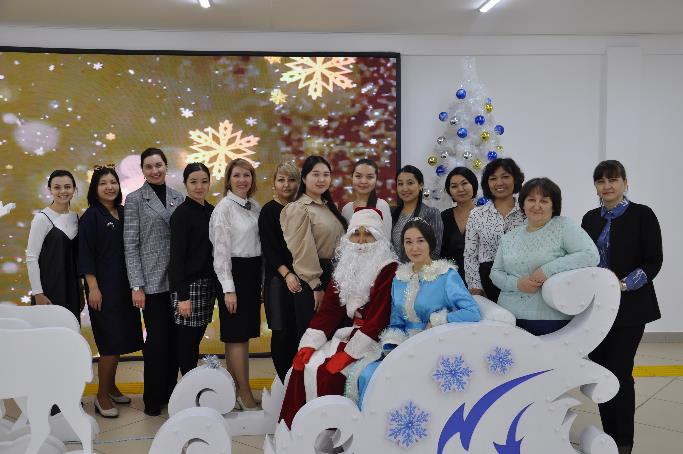 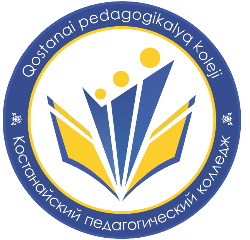 КГКП «Костанайский педагогический колледж» 
Управления образования акимата Костанайской области
Миссия колледжа
«Подготовка высококвалифицированных, востребованных на рынке труда специалистов для дошкольных, школьных и культурных учреждений,  удовлетворении социальных потребностей субъектов образовательного процесса, направленного на развитие их функциональной грамотности, социальной активности и нравственно-духовных ценностей».
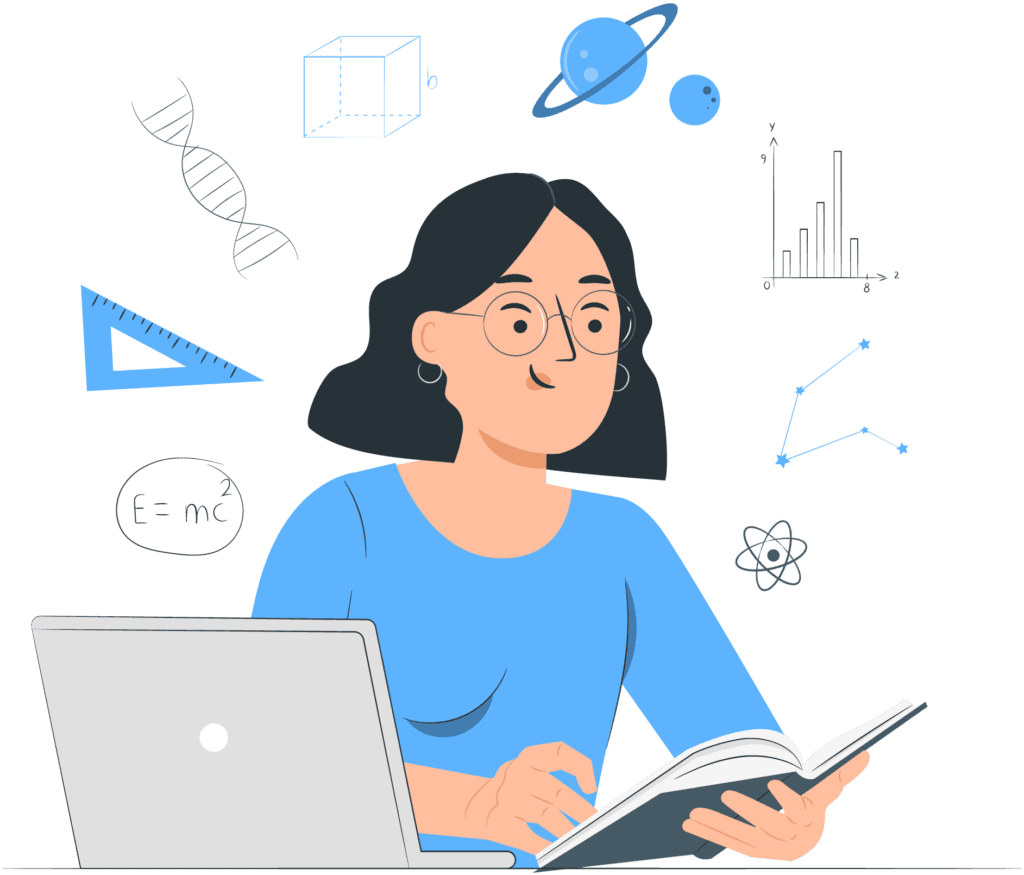